PRINSIP DASAR PENCITRAAN MRI
Ike Ade Nur Liscyaningsih, S.Tr.Rad
Apa itu mri ?
MRI : Magnetic Resonance Imaging
MRI adalah suatu alat imaging diagnostic berteknologi tinggi yang menggunakan medan magnet, radio frekuensi tertentu dan system computer untuk menghasilkan gambar berupa irisan-irisan penampang tubuh.
Komponen dasar mri
Magnet utama
Magnet Utama digunakan untuk membangkitkan medan magnet berkekuatan besar yang mampu menginduksi jaringan sehingga menimbulkan magnetisasi.
Jenis – jenis magnet utama :
a. Magnet Permanen
Magnet permanen terbuat dari beberapa lapis ferromagnetic dan memiliki kuat medan magnet maksimal 0,3 Tesla. Magnet ini dirancang dalam bentuk tertutup maupun terbuka (C-shape) dengan arah garis magnetnya adalah antero-posterior
b. Magnet Resistif
Medan magnet dari jenis resistif dibangkitkan dengan memberi arus listrik pada kumparan. Kuat medan magnet yang mampu dihasilkan mencapai 0,3 Tesla.
c. Magnet Superconductor 
Magnet ini mampu menghasilkan magnet hingga berkekuatan 0,5 – 3,0 Tesla. Magnet jenis ini sering dipakai untuk kepentingan diagnostic. Helium digunakan untuk mempertahankan kondisi superkonduktor agar selalu berada pada temperature yg diperlukan.
Gradien coil
Dipakai untuk membangkitkan medan magnet gradien yang berfungsi untuk menentukan irisan, frekuensi encoding, dan fase encoding.
Terdapat 3 medan yang saling tegak lurus, yaitu bidang x, y dan z
Kumparan gradien dibagi menjadi 3 :
	1. Kumparan gradien pemilihan irisan (slice) = Gz
	2. Kumparan gradien pemilihan fase encoding = Gy
	3. Kumparan gradien pemilihan frekuensi encoding = Gx
Radio Frekuensi coil
Terdiri dari 2 jenis koil :
Koil pemancar berfungsi untuk memancarkan gelombang radio pada inti yang terlokalisir sehingga terjadi eksitasi.
Koil penerima berfungsi untuk menerima sinyal output setelah proses eksitasi terjadi.
Macam-macam koil : volume coil, Surface coil, Linier coil, Kuadratur Coil, dan Phase array coil
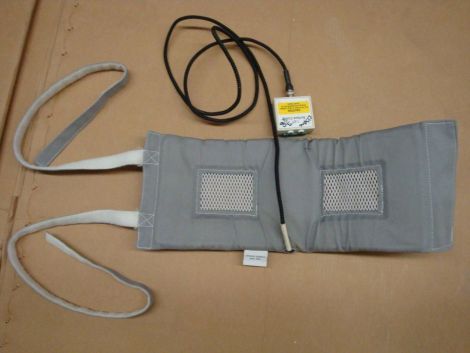 Surface coil
Volume Coil
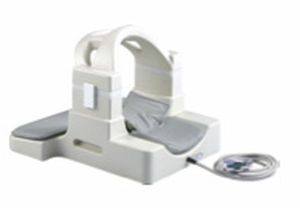 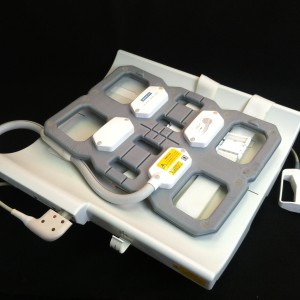 Quadrature coil
Phased Array coil
Sistem komputer
Bertugas sebagai pengendali dari setiap tindakan pada MRI seperti : input data, control system gradien, control sinyal RF, dll
Bertugas untuk mengolah sinyal hingga menjadi citra MRI
Dasar fisika mri
MR Active Nuclei
Prinsip yang mendasar MRI adalah gerakan spin dari nucleus aktif MR yaitu inti atom dalam tubuh manusia yang memiliki nomor massa ganjil.
Beberapa MR Active Nucleus : Hidrogen-1, Carbon-13, Phospor-31, Sodium-23, Oksigen-17, dan Nitrogen-15.
Paling banyak digunakan dalam MRI adalah Hidrogen
Arah momen magnetic inti hydrogen dalam kondisi normal adalah acak
Ketika ditempatkan dalam medan magnet yang kuat, moment magnetic inti atom akan menyesuaikan arah dengan medan magnet statis. 
Inti atom yang berenergi rendah akan parallel dengan medan magnet statis
Inti atom yang berenergi tinggi akan anti-parallel
Faktor-Faktor yang mempengaruhi penyesuaian inti atom hydrogen terhadap medan magnet statis adalah kuat lemahnya medan magnet statis dan energy thermal inti atom
Bila energy thermal lemah maka tidak cukup kuat untuk berlawanan dengan medan magnet statis (Bo)
Bila energy thermal kuat maka inti atom akan melawan medan magnet statis (Bo) yang dinamakan anti-parallel
Presesi
Tiap-tiap hydrogen membentuk NMV (Net Magnetic Vector) spin pada sumbu atau porosnya.
Pengaruh Bo akan menghasilkan spin sekunder atau “gerakan” NMV mengelilingi Bo.
Spin sekunder inilah yang disebut Precession dan menyebabkan magnetic moment bergerak secara circular mengelili Bo.
Jalur sirkulasi ini disebut Precessional path. 
Kecepatan gerakan NMV mengelili Bo disebut frekuensi presesi. 1 Hz = 1 putaran per detik. Satuan frekuenzi adalah MHz.
Semakin kuat medan maka semakin cepat presesi proton dan frekuensi presesi yang tergantuk pada medan magnet disebut frekuensi Larmor
Resonansi
Adalah fenomena ketika objek diberikan pulsa yang memiliki frekuensi yang sama dengan frekuensi Larmor.
Apabila tubuh pasien diletakkan dalam medan magnet eksternal yang sangat kuat, maka inti-inti atomnya akan berada pada arah yang parallel atau anti-parallel dengan medan magnet luar dan inti-inti itu akan mengalami perpindahan dari suatu energi ke tingkat energi yang lain. 
Proses perpindahan energi ini seringkali merubah arah dari NMV, akibatnya vektor dapat berubah arah dari arah longitudinal atau parallel medan magnet luar, ke arah yang lain. 
Peristiwa ini terjadi apabila inti atom menyerap energi untuk berpindah energi yang lebih tinggi atau melepaskan energi untuk berpindah ke tingkat yang lebih rendah. 
Energi untuk terjadinya proses ini di dapat dari energi pulsa radiofrekuensi. 
Pulsa radio frekuensi ini harus mempunyai frekuensi tertentu untuk dapat berperan dalam proses transisi, dan harus disesuaikan dengan kekuatan medan magnet eksternal. 
Untuk magnet dengan kekuatan 1 Tesla (10.000 gauss), frekuensi RF yang diperlukan adalah 42,6 Mhz, sedangkan untuk 1,5 Tesla diperlukan 63,9 Mhz
MR Signal
Adalah sebagai akibat resonansi NMV yang mengalami inphase pada bidang transversal. 
Hukum Faraday menyatakan jika receiver koil ditempatkan pada area medan magnet yang bergerak misalnya NMV yang mengalami presesi pada bidang transversal tadi akan dihasilkan voltage dalam receiver koil. 
Oleh karena itu NMV yang bergerak menghasilkan medan magnet yang berfluktuasi dalam koil. Saat NMV berpresesi sesuai frekuensi Larmor pada bidang transversal, maka akan terjadi voltage.
Voltage ini merupakan MR signal. Frekuensi dari signal adalah sama dengan frekuensi Larmor, besar kecilnya sinyal tergantung pada banyaknya magnetisasi dalam bidang transversal. 
Bila masih banyak NMV, akan menimbulkan sinyal yang kuat dan tampak terang pada gambar, bila NMV lemah akan sedikit menimbulkan sinyal dan akan tampak gelap pada gambar.
Signal fid
Pada saat mengalami relaksasi, NMV akan mengeluarkan energi dalam bentuk sinyal. 
Ekposi pulsa 90 derajat RF menghasilkan sinyal yang dikenal dengan nama peluruhan induksi bebas ( Free Induction Decay = FID ), tetapi sinyal ini sulit dicatat. Untuk mendapatkan sinyal echo yang memiliki energi besar dibutuhkan lagi pulsa 180 derajat. 
Sinyal echo ini yang akan ditangkap koil sebagai data awal proses pembentukan citra. Pembentukan citra ini ketika energi RF diberikan pada pasien menyebabkan obyek akan mengalami eksitasi dan sinyal terakuisisi dalam daerah yang terlokalisasi menjadi dua dimensi. 
Metode yang digunakan tersebut dikenal dengan metode Transformasi Fourier 2 dimensi. Masing-masing sinyal yang didapatkan oleh masing-masing elemen voxel akan terukur dalam peralatan MRI menjadi suatu nilai Signal to Noise Ratio (SNR), yaitu perbandingan yang diperoleh masing-masing elemen voxel terhadap noise. 
SNR ini akan menentukan citra yang diperoleh. SNR akan menggambarkan besar intensitas signal yang didapat pada elemen voxel. Besarnya matriks menentukan jumlah pixel atau satuan pembentuk citra. 
Ukuran matriks bertambah besar maka jumlah pixel akan bertambah banyak tetapi ukuran pixel bertambah kecil. 
Jika ukuran matriks bertambah besar maka resolusi spasial meningkat (bertambah baik), karena ukuran pixelnya menjadi lebih kecil. Namun hal tersebut akan mengurangi banyaknya sinyal yang diterima oleh setiap pixel sehingga memperoleh perbandingan SNR yang baik (Friedman & Barry, 1989).
RELAKSASI
Selama relaksasi NMV membuang seluruh energinya yang diserap dan kembali pada Bo.
Pada saat yang sama, tetapi tidak tergantung moment magnetik NMV kehilangan magnetisasi transversal yang dikarenakan dephasing. 
Relaksasi menghasilkan recoveri magnetisasi longitudinal dan decay dari magnetisasi transversal.
Recoveri dari magnetisasi longitudinal disebabkan oleh proses yang dinamakan T1 recoveri
Decay dari magnetisasi transverse disebabkan oleh proses yang dinamakan T2 decay
T1 Recovery
Disebabkan oleh inti-inti atom yang memberikan energinya pada lingkungan sekitarnya atau lattice, dan disebut spin lattice relaksasi. 
Energi yang dibebaskan pada sekeliling lattice menyebabkan inti-inti atom untuk recoveri ke magnetisasi longitudinal. 
Rate recoveri adalah proses eksponensial dengan waktu yang konstan yang disebut T1. 
T1 adalah waktu pada saat 63% magnetisasi longitudinal untuk recoveri.
T2 Decay
Disebabkan oleh pertukaran energi inti atom dengan atom yang lain. 
Pertukaran energi ini disebabkan oleh medan magnet dari tiap-tiap inti atom berinteraksi dengan inti atom lain. 
Seringkali dinamakan spin-spin relaksasi dan menghasilkan decay atau hilangnya magnetisasi transverse. 
Rate decay juga merupakan proses eksponensial, sehingga waktu relaksasi T2 dari jaringan soft tissue konstan. 
T2 adalah waktu pada saat 63% magnetisasi transverse menghilang.
Besarnya dan proses waktu frekuensi T1 dan T2 sangat berpengaruh pada sinyal keluaran yang akan ditransformasikan sebagai kontras gambar, sebab kurva T1 akan menentukan magnetisasi transversal. 
Peluruhan T2 ( waktu relaksasi T2 ) adalah efek yang paling berkontribusi pada gambar citra, sebab pada proses dephase proton akan dihasilkan suatu induksi sinyal.
Pengulangan pulsa sekuen terjadi sebelum kurva recovery menjadi maksimal sehingga obyek jaringan dengan T1 pendek (cepat kembali ke kondisi kesetimbangan ) akan mempunyai jumlah recovery yang banyak dibandingkan dengan jaringan yang mempunyai waktu yang panjang, sehingga dalam citra MRI akan di dapatkan gambar yang hitam pada pembobotan T1 spin echo.
Setelah pulsa RF 90 derajat  diberikan pada obyek, magnetisasi longitudinal akan diputar 90 derajat ke bidang transversal dan terjadi proses relaksasi T2. 
Jaringan yang mempunyai nilai T2 pendek, dephase yang terjadi sangat cepat sehingga intensitas sinyal yang dihasilkan sangat besar dan jaringan dengan waktu relaksasi T2 pendek ini akan kelihatan hitam pada pembobotan nilai T2. 
Proses relaksasi T1 dan T2 adalah suatu kerja yang berlawanan yaitu pada saat proses pertumbuhan kembali magnetisasi longitudinal diimbangi dengan peluruhan yang cepat pada kurva relaksasi T2. 
Dua efek relaksasi T1 dan T2 terjadi ketika objek diberikan gelombang radio RF yang merupakan bentuk pulsa sekuen. 
Pulsa sekuen dalam pencitraan MRI dibentuk untuk mengetahui bagaimana efek T1 pada pembobotan citra T1, efek T2 pada pembobotan citra T2 dan pembobotan citra proton density. 
Rangkaian pulsa RF dephasing phase echo dalam mendapatkan citra MRI dilakukan pengulangan untuk satu pemeriksaan.
Waktu pengulangan antara pulsa sekuen yang satu dengan yang berikutnya disebut dengan Time Repetition (TR), sedangkan waktu tengah antara pulsa 90 derajat dan sinyal maksimum (echo) disebut dengan Time Echo (TE).
Parameter T1 dan T2 sebagai sifat intrinsik jaringan serta TE dan TR sebagai parameter teknis yang digunakan akan mengontrol derajat kehitaman pada citra MRI. 
Pada T2 Weighting derajat kehitaman gambar akan dikontrol oleh TE dan T2, sedangkan untuk T1 Weighting derajat kehitaman akan dikontrol oleh TR dan T1 serta proton density weighting akan tergantung dari densitas proton dalam jaringan yang menentukan besar kecilnya sinyal. 
Secara umum T1 weighting akan menunjukkan struktur anatomi, dan T2 weighting menunjukkan struktur patologi (Westbrook & Kaut, 1995)
PEMBENTUKAN CITRA MRI
Pulse Radio Frekuensi
Waktu Relaksasi Longitudinal (T1)
Waktu Relaksasi Tranversal (T2)
Pulse RF
Pulsa RF merupakan gelombang elektromagnetik yang memiliki frekuensi antar 30-120 MHz. 
Apabila spin diberikan sejumlah pulsa yang mempunyai frekuensi sama dengan frekuensi Larmornya , maka terjadilah resonansi. 
Spin akan menyerap energi pulsa dan mengakibatkan sudut presesi semakin besar.
Peristiwa tersebut dikenal dengan nama Nuclear Magnetic Resonance.
Waktu relaksasi longitudinal (t1)
Relaksasi longitudinal disebut juga dengan relaksasi spin-kisi.
Waktu relaksasi longitudinal menghasilkan pembobotan T1 yaitu citra yang kontrasnya tergantung pada perbedaan T1 time.
 T1 time adalah waktu yang diperlukan NMV untuk kembalinya 63% magnetisasi longitudinal dan dikontrol oleh TR Karena TR mengontrol seberapa jauh vector dapat recover sebelum diaplikasi RF berikutnya, maka untuk mendapatkan pembobotan T1, TR harus dibuat pendek sehingga baik lemak maupun air tidak cukup waktu untuk kembali ke Bo, sehingga kontras lemak dan air dapat tervisualisasi dengan baik. 
Jika TR panjang lemak dan air akan cukup waktu untuk kembali ke Bo dan recover magnetisasi longitudinal secara penuh sehingga tidak bisa mendemontrasikan keduanya dalam gambar.
Waktu Relaksasi Transversal (T2)
Waktu yang dibutuhkan komponen magnetisasi transversal (Mxy) untuk meluruh hingga 37 % dari nilai awalnya dinamakan waktu relaksasi transversal atau T2.
Nilai T1 dan T2 adalah konstan pada kuat medan magnet tertentu. 
Waktu relaksasi transversal menghasilkan pembobotan T2 yaitu citra yang kontrasnya tergantung perbedaan T2 time. 
Untuk mendapatkan T2 weighting, TE harus panjang untuk memberikan kesempatan lemak dan air untuk decay, sehingga kontras lemak dan air dapat tervisualisasi dengan baik. 
Jika TE terlalu pendek maka baik lamak dan air tidak punya waktu untuk decay sehingga keduanya tidak akan menghasilkan kontras gambar yang baik.
Kualitas Citra mri
Signal to Noise Ratio (SNR)
Contrast to Noise Ratio (CNR)
Spatial Resolution
Scan Time
Signal to noise ratio (snr)
SNR adalah perbandingan antara besarnya signal amplitude dengan besarnya noise dalam gambar MRI. 
Noise dapat disebabkan oleh system komponen MRI dan dari pasien. 
Semakin besar signal maka akan semakin meningkatkan SNR. 
SNR dipengaruhi oleh beberapa faktor yaitu densitas proton dari daerah yang diperiksa, voxel volume, TR, TE, flip angel, NEX, receive bandwidth dan koil
Daerah dengan densitas proton yang rendah menghasilkan signal yang rendah sehingga SNR yang dihasilkan juga rendah. Sebaliknya daerah dengan densitas proton yang tinggi akan menghasilkan sinyal yang tinggi sehingga SNR yang dihasilkan juga tinggi.
Voxel volume berbanding lurus dengan SNR, semakin besar voxel volume maka semakin besar SNR yang dihasilkan.
Pada pulse sekuence spin echo, SNR yang dihasilkan akan lebih baik karena menggunakan flip angle 90 derajat sehingga megnetisasi longitudinal menjadi magnetisasi transversal dibandingkan dengan gradient echo yang flip anglenya kurang dari 90 derajat. Flip angle berpengaruh terhadap jumlah magnetisasi transversal.
TR merupakan parameter yang mengontrol jumlah magnetisasi longitudinal yang recoveri sebelum RF pulse berikutnya. TR yang panjang memungkinkan full recovery sehingga lebih banyak yang akan mengalami magnetisasi transversal pada RF pulse berikutnya. TR yang panjang akan meningkatkan SNR dan TR yang pendek menurunkan SNR.
Sedangkan TE merupakan parameter yang mengontrol jumlah magnetisasi transvesal yang akan decay sebelum echo itudicatat.
NEX ( Number of excitation) merupakan angka yang menunjukkan berapa kali data disampling.
Receive Bandwitch Adalah rentang frekuensi yang terjadi pada sampling datapada obyek yang di scan. Semakin kecil bandwidth maka noise akan semakin kecil tetapi akan berpengaruh pada TE minimal yang dipilih.
Pada prinsipnya semakin dekat koil dengan organ maka SNR yang dihasilkan semakin tinggi.
Contrast to noise ratio
Adalah perbedaan SNR antara organ yang saling berdekatan.
CNR yang baik dapat menunjukan perbedaan daerah yang patologis dengan daerah yang sehat. Dalam hal ini, CNR dapat ditingkatkan dengan cara:
a) Menggunakan kontras media
b) Menggunakan pembobotan gambar T2
c) Memilih magnetization transfer
d) Menghilangkan gambaran jaringan normal dengan spectral presaturation.
Spatial resolution
Adalah kemampuan untuk membedaan antara dua titik secara terpisah dan jelas. 
Spatial resolution dikontrol oleh voxel. Semakin kecil ukuran voxel maka resolusi akan semakin baik. 
Spatial resolution dapat ditingkatkan dengan:
a) Irisan yang tipis
b) Matrik yang halus atau kecil.
c) FOV kecil
d) Menggunakan rectangular FOV bila memungkinkan
Scan time
Scan time adalah waktu yang diperlukan untuk menyelesaikan akuisisi data. 
Scan time berpengaruh terhadap kualitas gambar, karena dengan waktu scanning yang lama akan menyebabkan pasien bergerak dan kualitas gambaran akan turun. 
Beberapa hal yang berpengaruh terhadap scan time adalah TR, jumlah phase enchoding dan jumlah akuisisi (NEX).
Pulse sequence
SPIN echo
Spin echo konvensional adalah sekuen yang paling banyak digunakan pada pemeriksaan MRI. 
Pada spin echo konvensional, segera setelah pulsa RF 90 diberikan, sebuah FID segera terbentuk. 
Dengan menggunakan kekuatan radio frekuensi yang sesuai, akan terjadi transfer NMV bersudut 90 kemudian diikuti dengan rephasing pulse bersudut 180.
Fast spin echo
Fast spin echo adalah spin echo tapi dengan waktu scanning yang dipersingkat.
Waktu scanning dipersingkat dengan melakukan lebih dari satu phase enchode per TR yang dikenal dengan echo Train Length yakni aplikasi beberapa RF pulse per TR dan pada masing -masing rephasing atau refocusing dihasilkan satu echo sehingga dapat melakukan phase enchode yang lain.
ETL Yaitu jumlah rephasing pulsa atau multiple pulsa 180 dalam setiap TR. 
Nilai ETL atau turbo factor yang dapat digunakan saat ini berkisar antara 2 sampai dengan 32
Echo planar imaging
Sekuen echo planar imaging (EPI) melakukan pengisian K space dalam satu repetisi dengan menggunakan TR yang sangat panjang. 
Echo dapat dihasilkan dengan multiple pulsa 180 derajat (disebut dengan spin echo EPI [SE-EPI]) atau dengan menggunakan gradient ( disebut dengan gradient echo EPI [GEEPI]). 
Jika seluruh baris pada K space terisi dalam satu kali repetisi maka ini dikenal dengan nama single shot EPI (SS-EPI). 
SS-EPI dapat menghasilkan gambar jauh lebih cepat dibandingkan SS-FSE karena penggunaan TR yang lebih panjang atau dengan penggunaan gradient echo dibanding pada spin echo dan karena itu dapat mengisi K space dalam hitungan detik. 
Tetapi sekuen SS-EPI sering terjadi artefact seperti chemical shift, distorsi dan blurring. 
Karena hal ini maka sekuen EPI lebih sering dilakukan dengan mode multi-shot dimana dengan menggunakan metode ini maka seperempat atausetengah K space diisi setiap periode TR. 
EPI dan versi fast dari sekuen GRE saat ini merupakan mode akuisisi yang paling cepat pada MRI, sehingga dengan teknik ini pemeriksaan MRI real-time, dinamik dan fungsional MRI dapat dilakukan.
Terima kasih